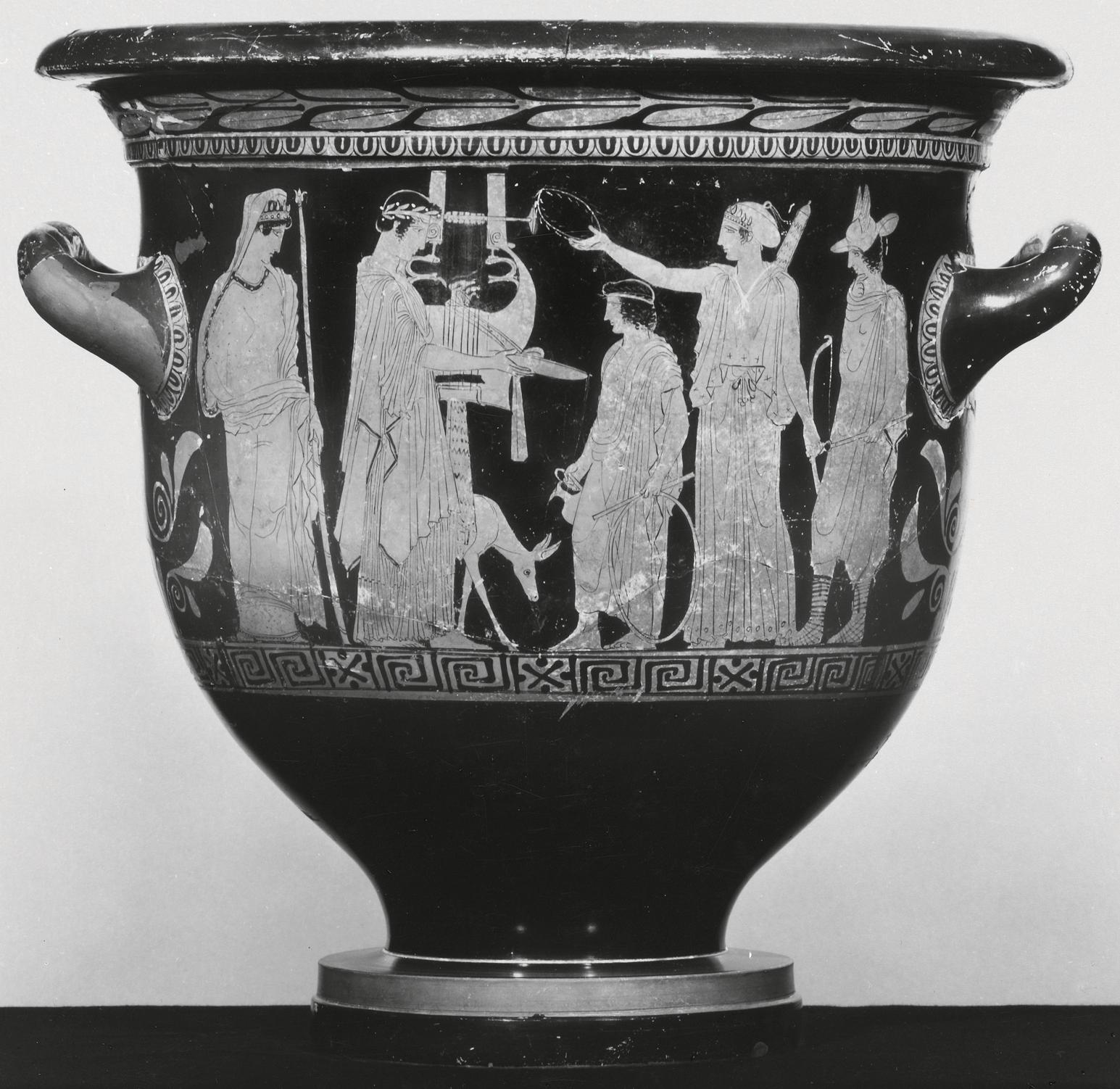 Ione di Euripide, personaggi e maschere
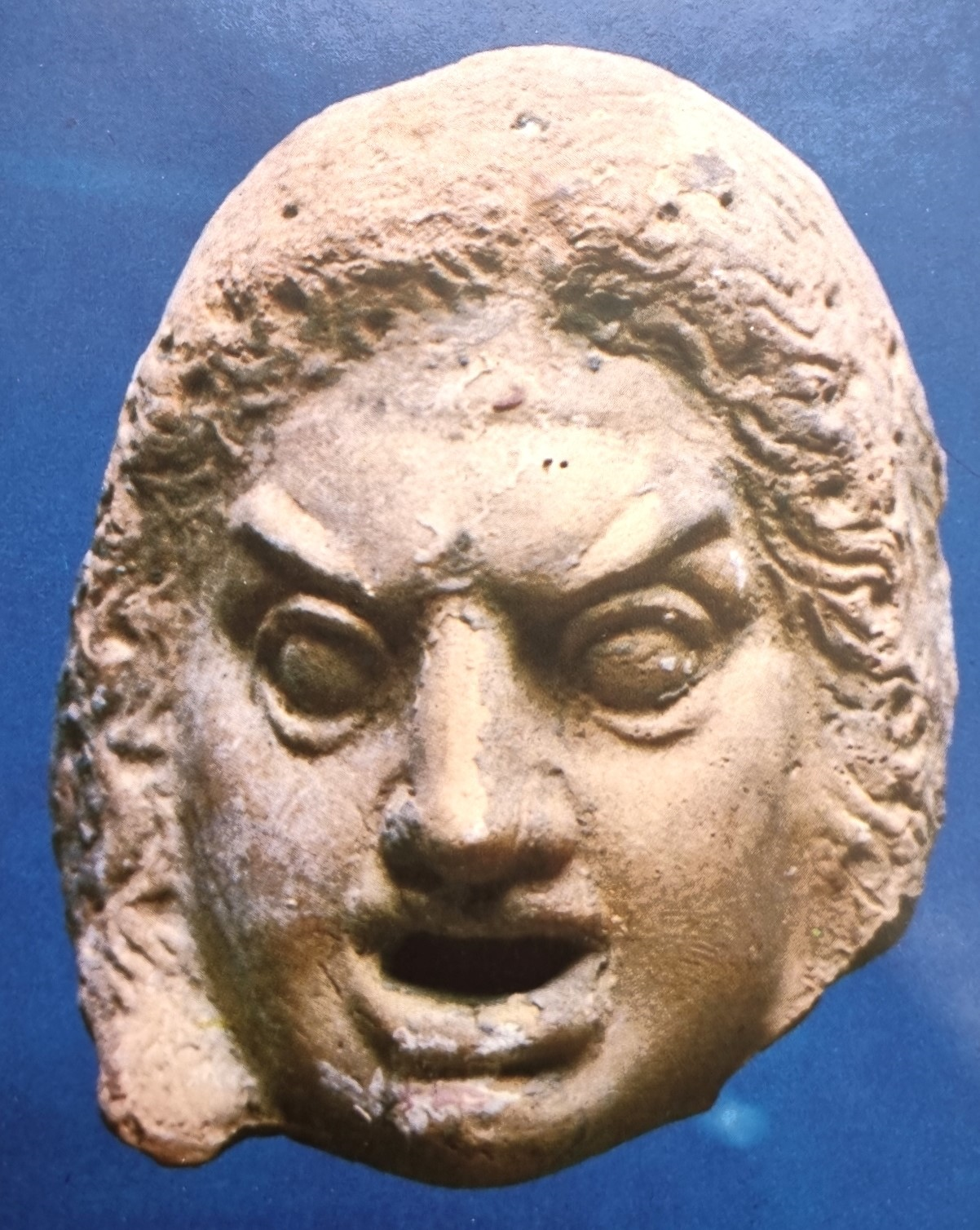 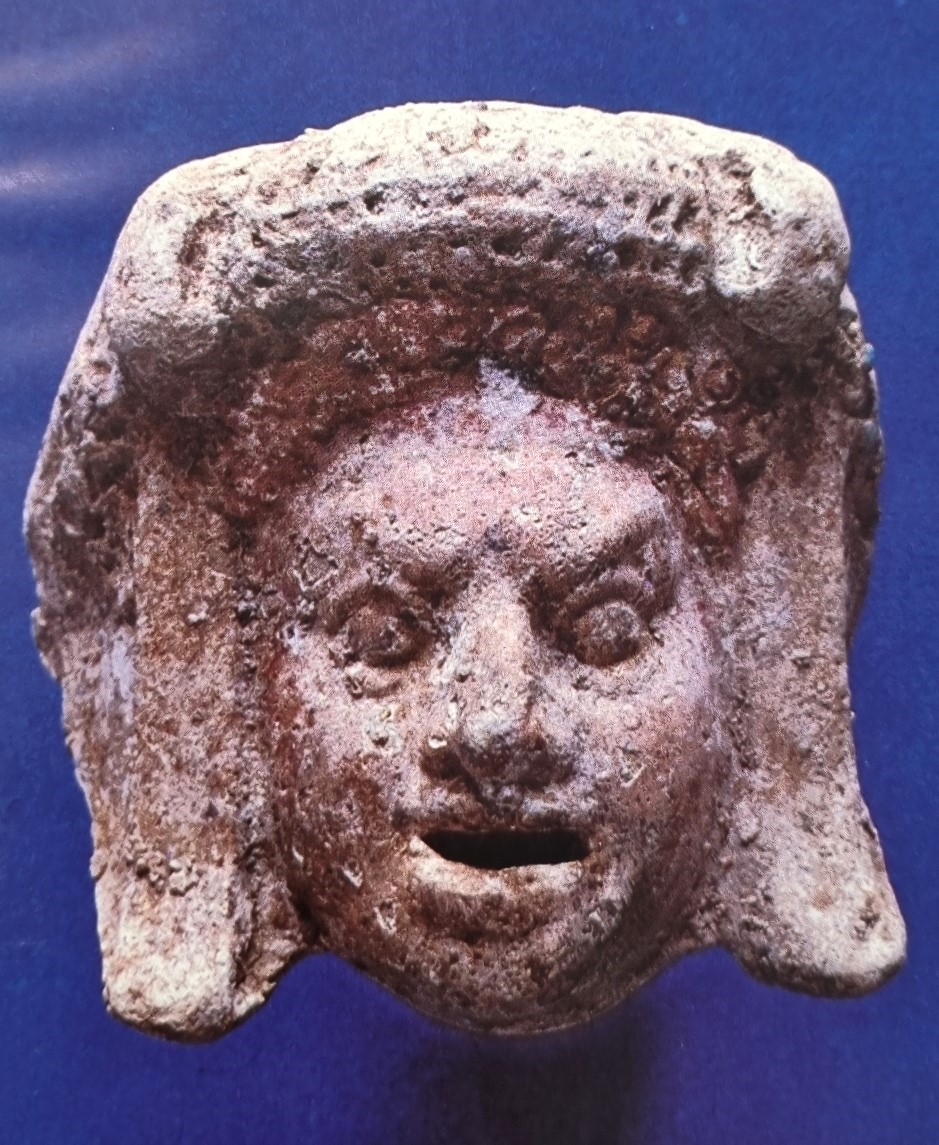 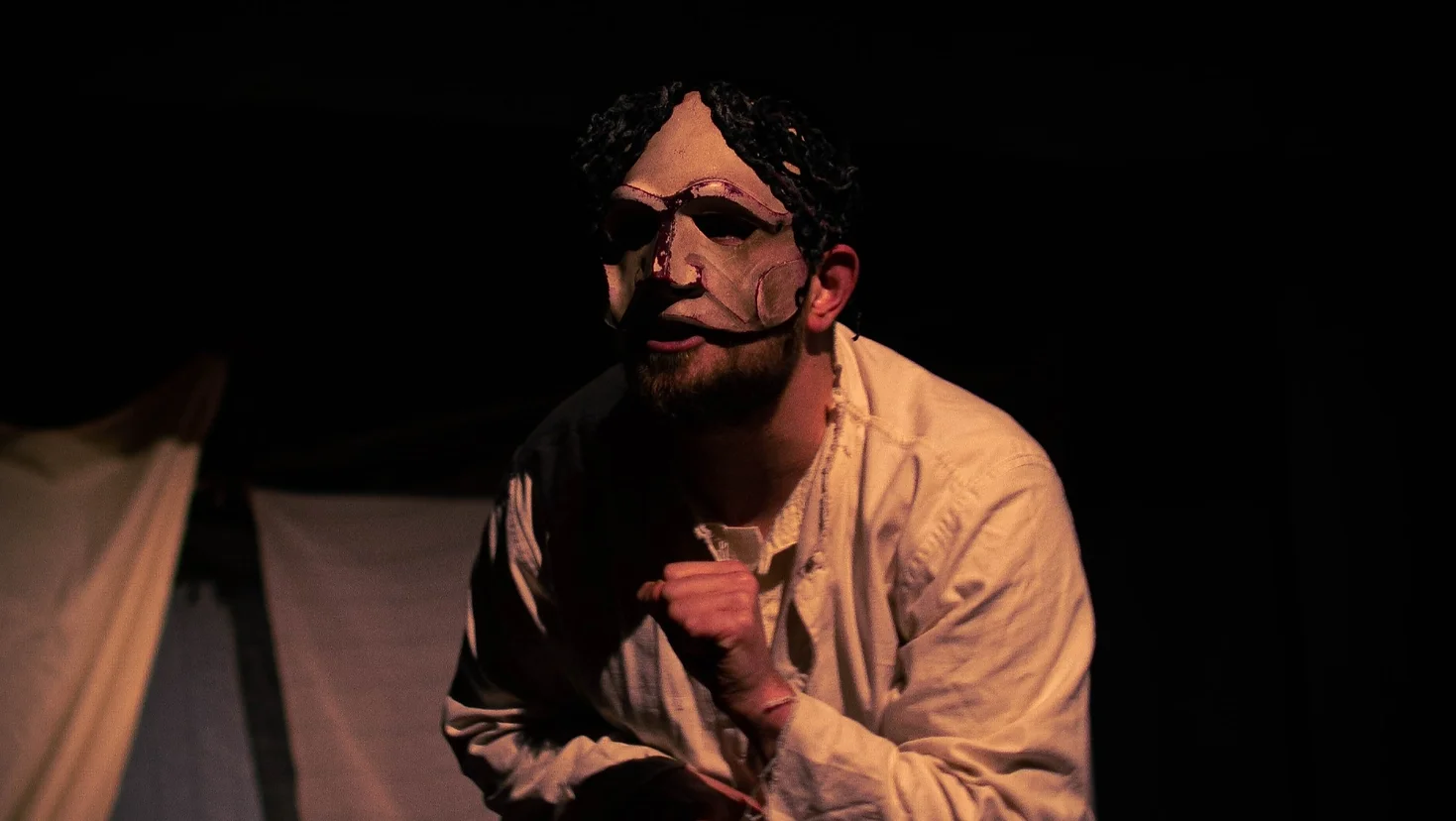 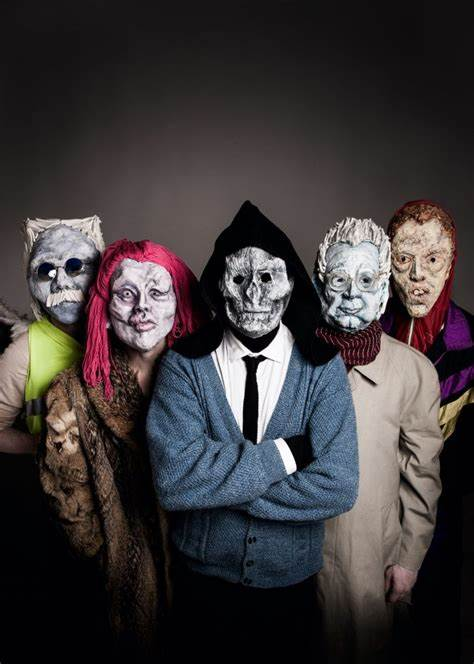 Vaso di Pronomos
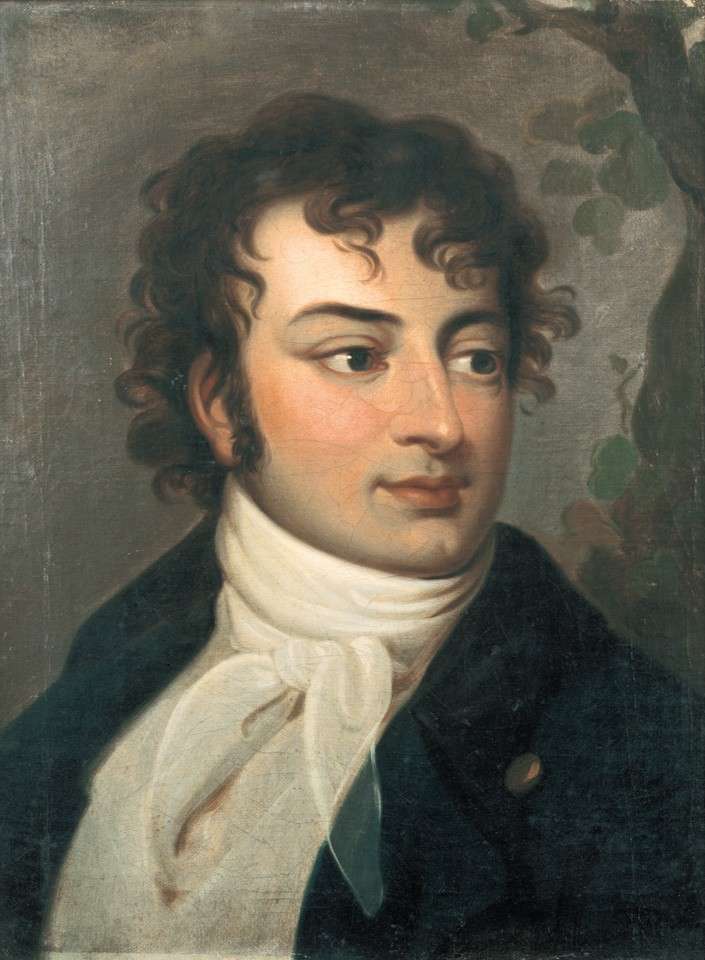 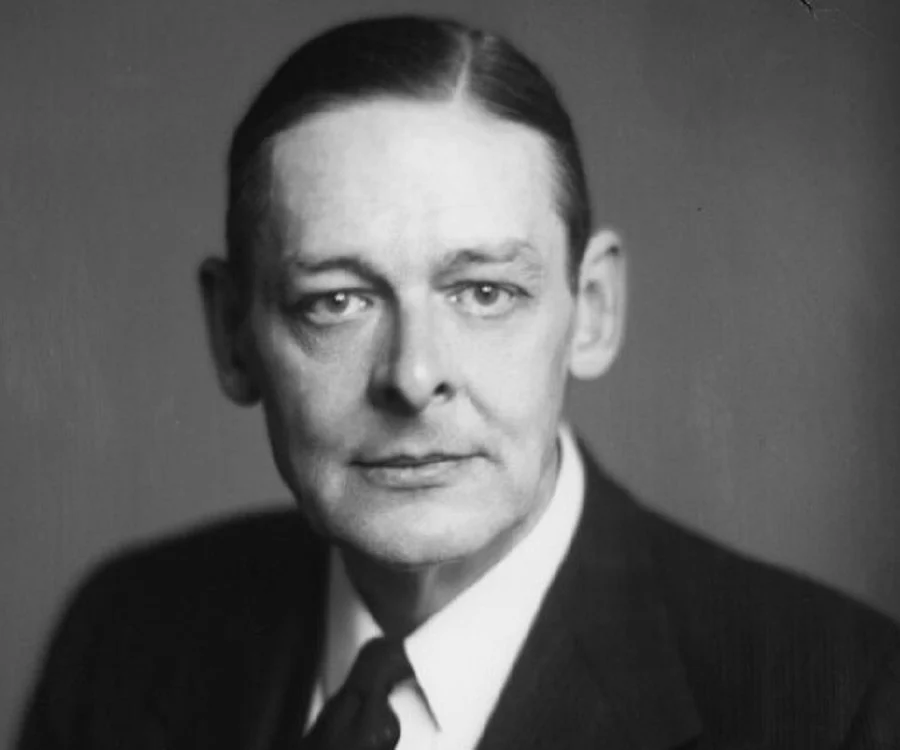